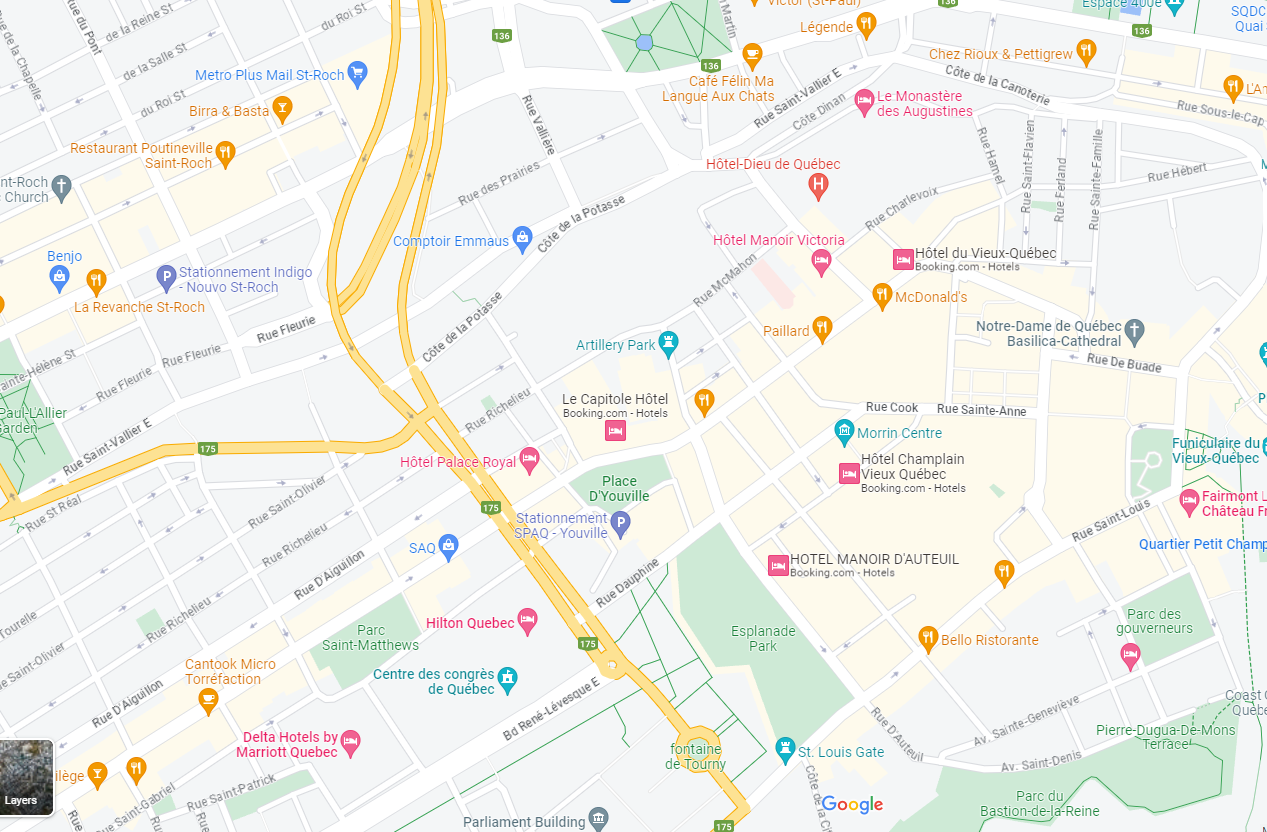 Un stationnement est disponible près de la place d’Youville (voir en bleu): 
SPAQ – Société Parc Auto du Québec

Si vous prenez le transport en commun:
Réseau de transport de la Capitale (rtcquebec.ca)
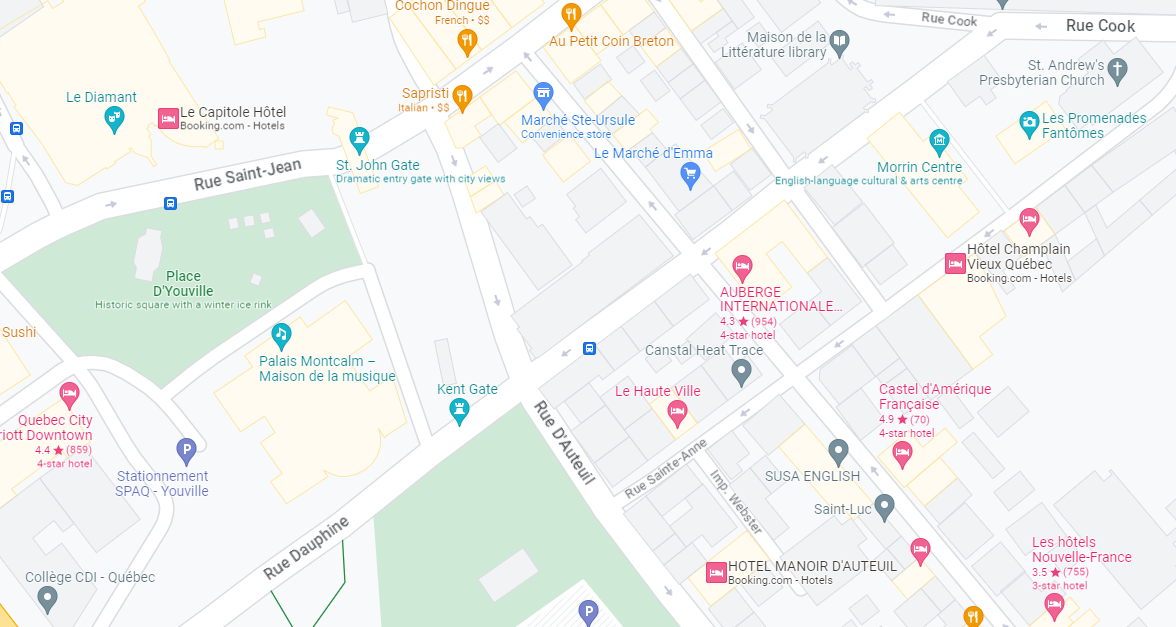 Google Maps
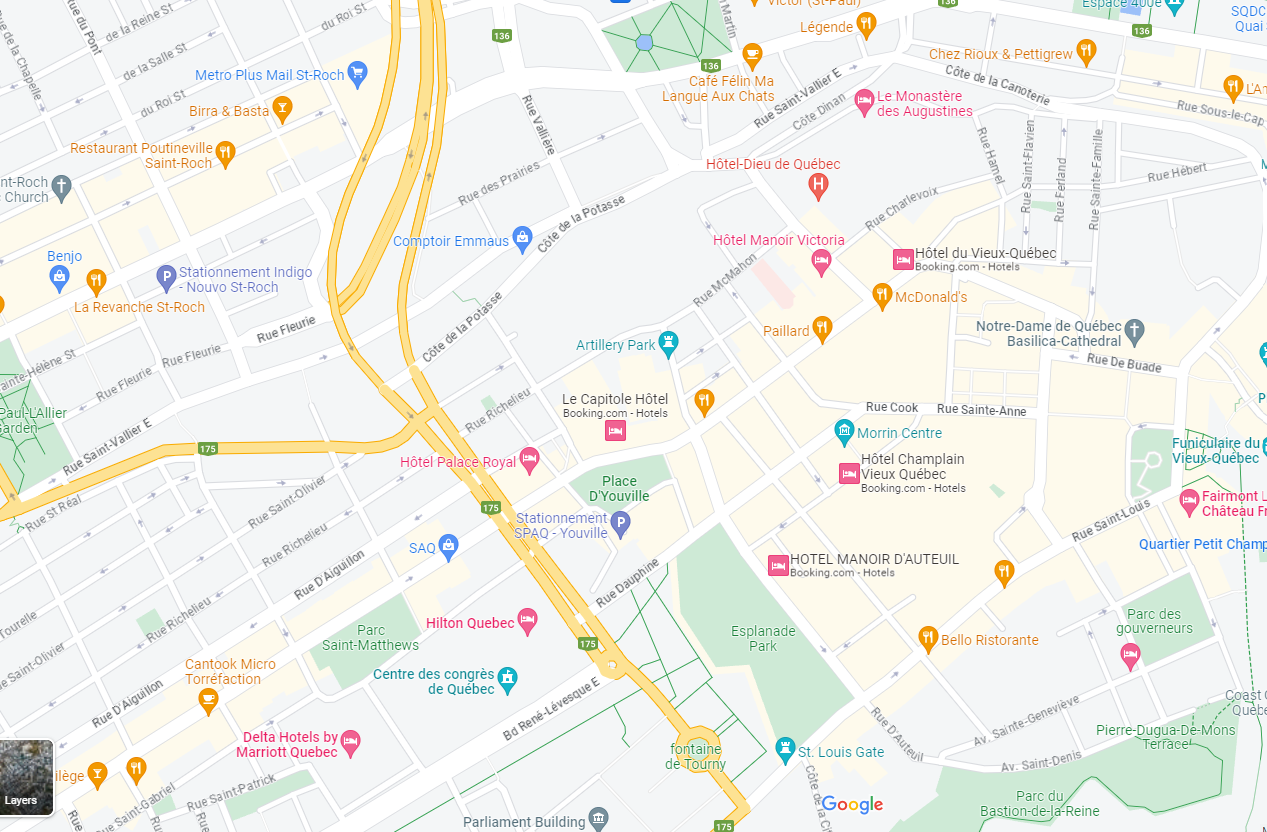 Parking available near place d’Youville (see in blue): 
SPAQ – Société Parc Auto du Québec

For public transportation:
Réseau de transport de la Capitale (rtcquebec.ca)
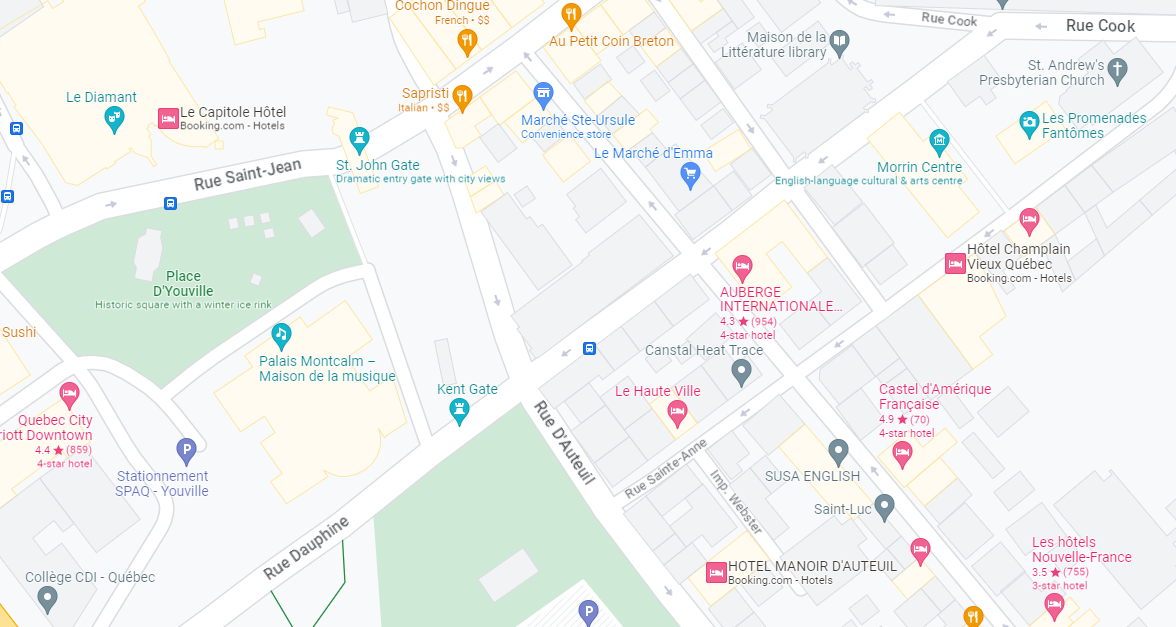 Google Maps